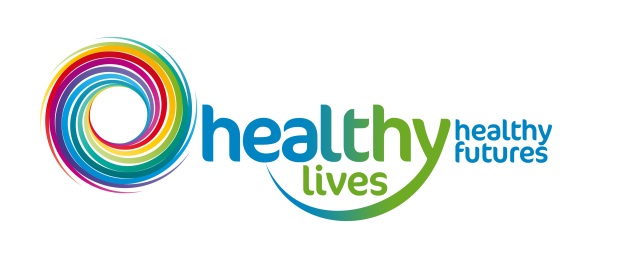 Northern LincolnshireHealthy Lives Healthy Futures Programme
Stakeholder Presentation



December 2013
The Shared Vision – A Shift to the Left…
Home
care
Centralised care
Self care &
 independent 
living
Community 
based 
care
Local
services
Healthcare providers should provide a comprehensive service, from supporting prevention and self-care, through community provision, to specialist and tertiary care. 

Providers of these services should take an integrated approach, so that local people have access to a seamless service

The result will be higher-quality care, with more lives saved and more people returned to full health

A further result will be a service that is affordable in the years to come
Comprehensive
Integrated
Higher quality
Affordable
Structuring the vision
We want to encourage you to manage your own health and wellbeing where it is safe and appropriate
Where intervention is required we aim to deliver care in your own home unless it is better for it to be in a specific care environment.
Most services do not need to be delivered in a hospital setting, so we want to deliver those near your home in your community.
Some services do need to be delivered in a hospital environment, so we would expect majority of these to be in your local hospital.
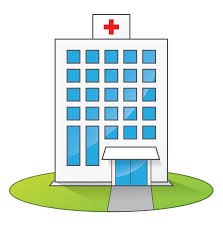 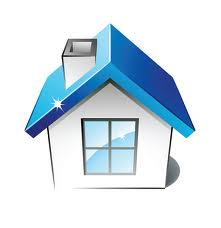 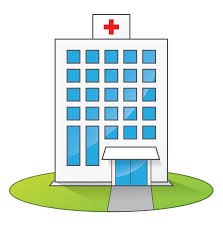 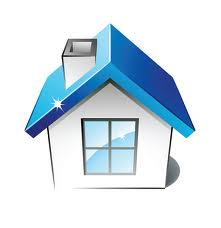 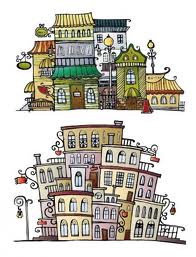 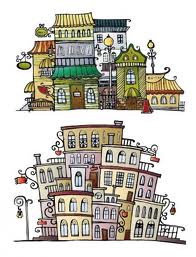 For some services we know that outcomes are better where they are provided in fewer centres.  This could mean more successful treatment or recovery.  It may mean you may need to travel to another hospital setting, either in Northern Lincolnshire or to a specialist centre.
Self & 
Home
Self & 
Home
Community
Local 
Hospital
Community
Local 
Hospital
Centralised services
Key Messages
Programme Timeline
Today
2013
2014
Aug-Oct
Oct
Nov
Dec
Jan
Feb
Mar
Apr
Sept
May
June
Jul
Engagement
Public consultation
Engagement
Refine high level themes / service models for public engagement
Option refinement & assessment 

Consultation preparation
Work to assess/incorporate outputs of consultation 

Implementation beginning October 2014
Zero-based commissioners solution
Zero-based commissioners solution
Provider-led solution
Provider-led solution
Implementation of safety & quality imperatives, and those elements not requiring consultation
Key 
stakeholder
1-to-1s
Engagement
& communication
activities
Key 
stakeholder
1-to-1s
Stakeholder summit
Stakeholder summit
Engagement feedback quotes
“Better screening to foresee age related illnesses e.g. stroke.”
“If clinical services are to be centralised then preventative services should take their place in communities ”
“We do not want change, we want improvement.”
“Have fewer excellent hospitals and not poor provision in every town.”
“It is important to consider how friends and relatives will be able to visit patients in hospital as this can play an important part of recovery. Some people need that emotional support.”
“As far as possible care should be kept very local for all but major treatments.”
How are we acting on the engagement feedback?
Here are some n response to public feedback / demand we are making the following changes / enhancements to the programme
Introduced an additional “funnel” element to separate out self-care from the home care work.  More initiatives being added and implemented in that area
Set up an integrated transportation group to work on transportation solutions
7 day working pilot about to commence – to extend community and GP care provision
Plans in place to involve a much wider group of clinicians in the review of clinical adjacencies and interdependencies
Technological solutions being planned to support home and community based care provision
Self Care & Independent living
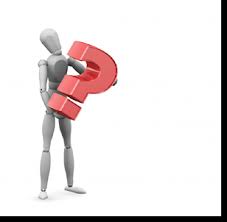 Goal: Enable people to stay healthy and live independently
Home Care
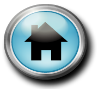 Goal: Provide care and support in people’s homes to promote health and independence.
Community
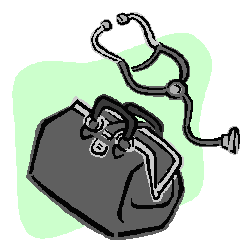 Goal: Provide people access to community-based care that can cover 
the majority of their needs
Local Hospital (minimum, not exclusive)
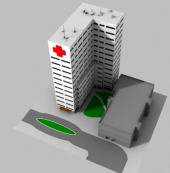 Goal: ~80% of current visits to hospital to be provided for by high quality services locally
Centralised & Tertiary Services
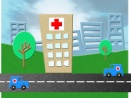 Goal: Access to specialist expertise to deliver high quality care, where it is necessary
Focus for the next phase of engagement
Be clear with the public that this is the first in a series of reviews that we expect to take place over the next 5-10 years 

Reinforce the commissioner vision - make clear our expectation that where appropriate, people take responsibility for their own health and wellbeing and make positive lifestyle choices

Describe how we will provide people with more opportunities and information to be able to do this and to maintain their independence. For example: 
The use of technology to support people to receive the care they need at home 
Promote the use of the local pharmacy as a first point of contact for minor ailments such as coughs and colds
encourage people to take full advantage of the free screening services that are available such as Diabetic retinopothy, NHS Cancer screening programmes 

Be clear that some services are likely to need major service change and that  we will be holding full public consultations on those services (at this stage – Hyper acute stroke, ENT, Emergency care , paediatric surgery) 

Assure the public that access to services is recognised as a key issue and we are working to understand people’s transport issues and how to improve access where required
Engagement Event dates – Next phase
Next steps
We need to move the conversation on:
To build on the feedback we received in the 1st engagement phase
To focus on a higher level of participation in the service model development work
To provide opportunities for more detailed discussion and consideration of themes and issues

This will be delivered through:
Stakeholder summit February 2014
Production and distribution of engagement materials 
A series of roadshows across the area from the 3rd Feb – 1st March
Open space events within the North and North East Lincs area
Online engagement 
Use of social media and advertising
Public consultation to run from June 2014